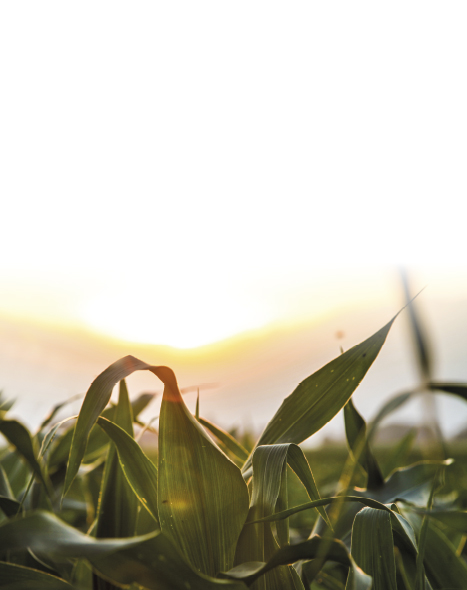 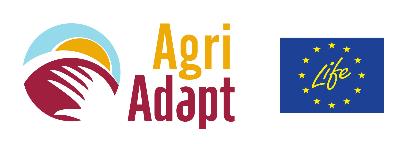 Sustainable Adaptation of EU Farming
Systems to Climate Change
Monday, 15th October 2018
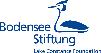 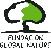 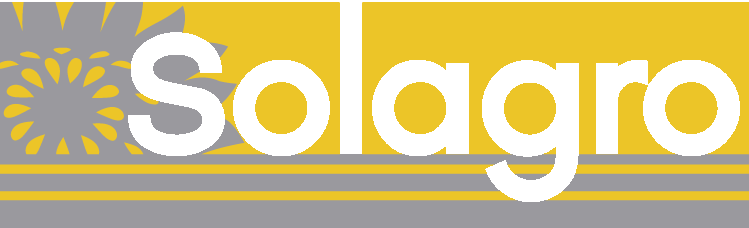 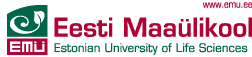 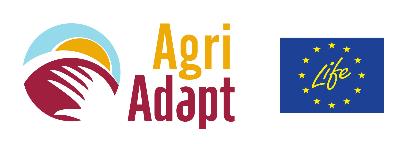 Recommendations to Reduce the 
Farm Climate Vulnerability 
in the Southern Climate Zone
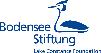 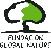 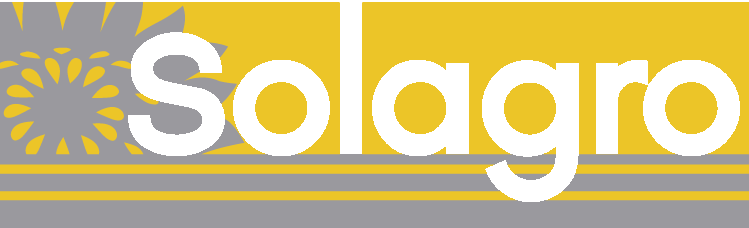 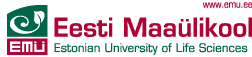 Southern climate zone SWOT
Recommendations for arable crops
Create a varietal bouquet
Diversify crops and rotations to avoid main climate stress
Improve soils
Comfort or Deficit irrigation 
Hedgerow and flower strips plantations
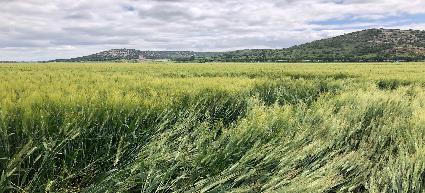 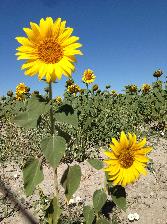 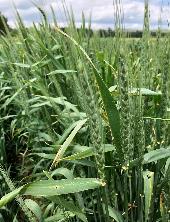 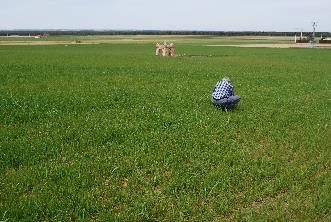 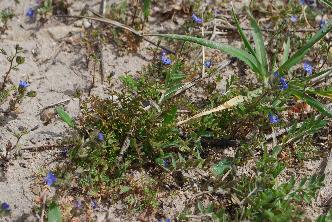 [Speaker Notes: Create a varietal bouquet:
Earlier sowing of long cycle varieties
If not enough rainfall in autumn then a spring crop (Short cycle varieties)
Diversify crops and rotations to avoid main climate stress:
Richer rotations, including legumes
Avoid monocultures , new varieties adapted to heat stress
Improve soils:	
More organic matter in the soil
Better soil structure
Comfort or Deficit irrigation 
Hedgerow and flower strips plantations]
Recommendations for vineyards
Use traditional varieties 
Focus on Quality (wine production) and not quantity
Prune in green to balance leaf surface and number of bunches
Improve soils
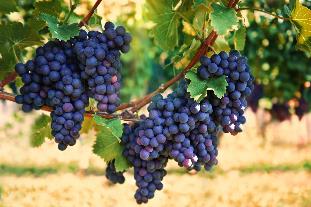 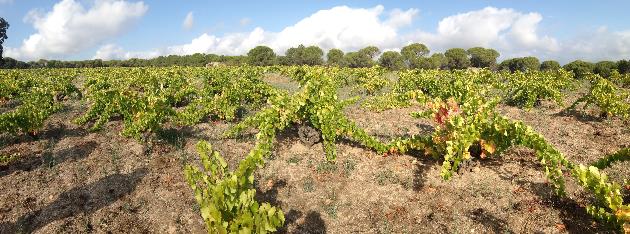 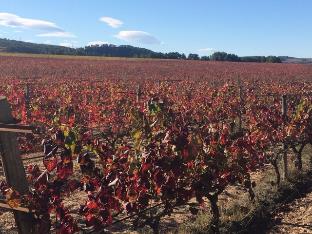 [Speaker Notes: Use traditional varieties: 
Better adapted
More stable yields, even under critical conditions
Increasing interest for these varieties
Focus on Quality (wine production) and not quantity
Increase competitiveness by processing and not just producing, yield is a secondary aspect when quality is upfront
Prune in green to balance leaf surface and number of bunches:
I.e. Prune excessive vegetative growth in very wet springs,
prune bunches/canopy if they year is very hot to avoid transpiration or an excessive effort of the plant
Improve soils:	
More organic matter in the soil
Better soil structure and quality]
Recommendations for livestock farms
DAIRY:
Fodder autonomy and diversification. 
Balance farmland surface and number of animals. 
Infrastructures designed to ensure passive ventilation 
Active ventilation systems. 
Appropriate density of animals in buildings
EXTENSIVE BEEF (DEHESAS)
Grazing management plans to increase quantity and quality of pasture
Native seeds sowing for pasture improvement
Keyline design to maximize beneficial use of water resources
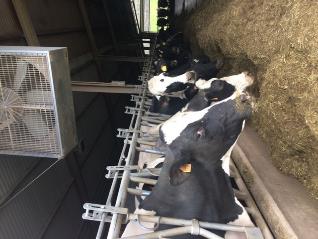 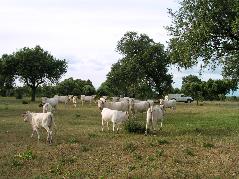 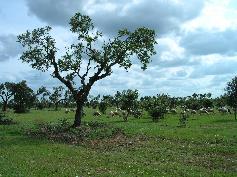 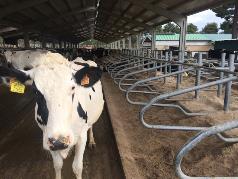 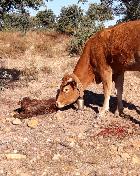 [Speaker Notes: DAIRY:
Fodder autonomy and diversification. 
Balance farmland surface and number of animals. 
Modification in the design of infrastructures to ensure passive ventilation (completely open barns, optionally closed in winter using straw bales or similar movable structures). Active ventilation systems. 
Appropriate density of animals in buildings
EXTENSIVE BEEF (DEHESAS)
Grazing management plans to increase quantity and quality of pasture based on the time needed to recover the pasture.
Native seeds sowing for pasture improvement
Keyline design to maximize beneficial use of water resources (rainfall infiltrates the soil).]
Recommendations for processing tomatoes
Efficient irrigation: better and more efficient system for irrigation to avoid water spillage.
Improve soils
Varieties selection (most adapted)
Diversify crops and rotations to avoid main climate stress
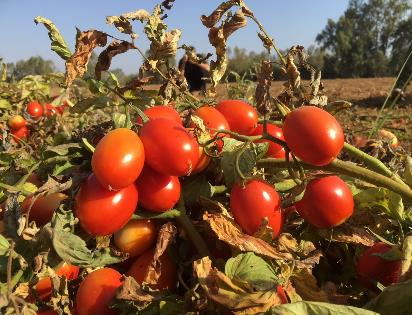 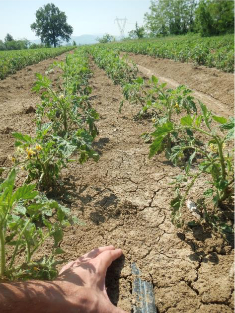 [Speaker Notes: Efficient irrigation: better and more efficient system for irrigation to avoid water spillage.
(=decision-support tools for irrigation) including water meters, tensiometric probes, on-site meteorologic stations, etc. 
Improvement of water transport infrastructures for avoiding water spillage
Better knowledge of water needs specifically for the crop 
Improve soils: 
Improving soil structure to increase water infiltration capacity and avoid evapotranspiration losses. 
Varieties: 
selection of most suitable varieties. 
Diversify crops and rotations to avoid main climate stress:
Richest rotations.
Winter crops.]
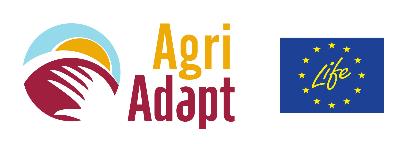 Recommendations to Reduce the 
Farm Climate Vulnerability 
in the Atlantic Climate Zone
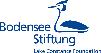 8
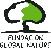 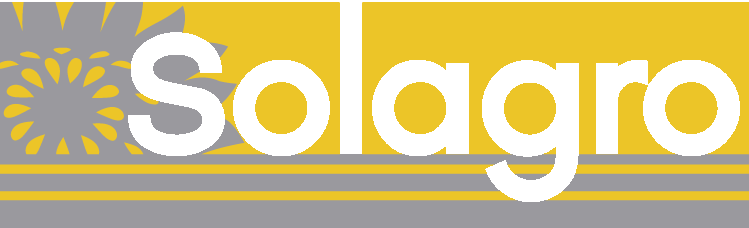 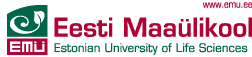 Atlantic climate zone SWOT
Recommendations for arable farms
Cropping system
Crops number
Crops complementary
Anticipate the soil water content of the different plots
Intermediate crops as “climate protection”
Main crops
Comply with a varieties threshold/ha
Expand the varieties spectrum
Irrigation
Water efficiency
Dodge strategies (early sowing)
Substitution of crops irrigated
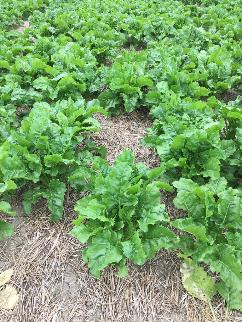 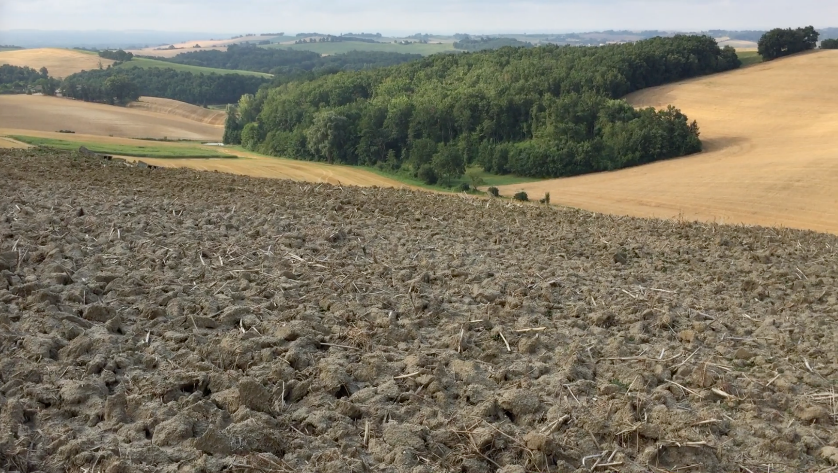 Recommendations for livestock farms
All actions that secure the farm fodder autonomy
Grassland management
Nb fodder components
Adapted varieties
Contractualization for external fodder
Reasonable livestock stocking rate
Animals thermal comfort 
Hedges plantation around pastures and buildings, shelters in grasslands
Specific investment in buildings
Management practices
Watering / heatwaves
Feeding adaptation (time, composition, etc.)
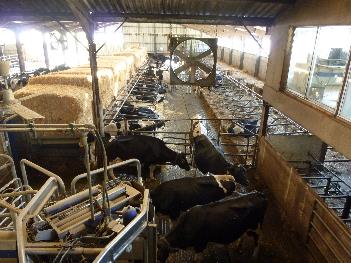 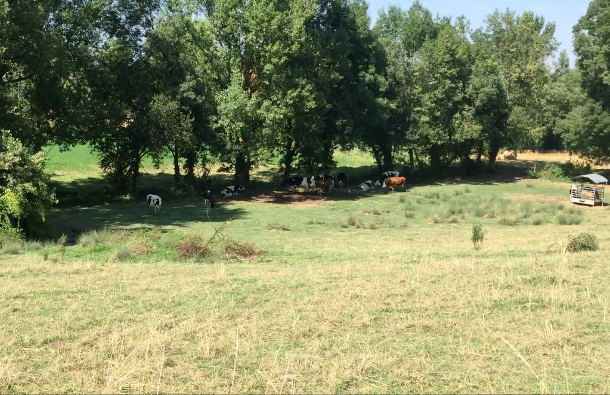 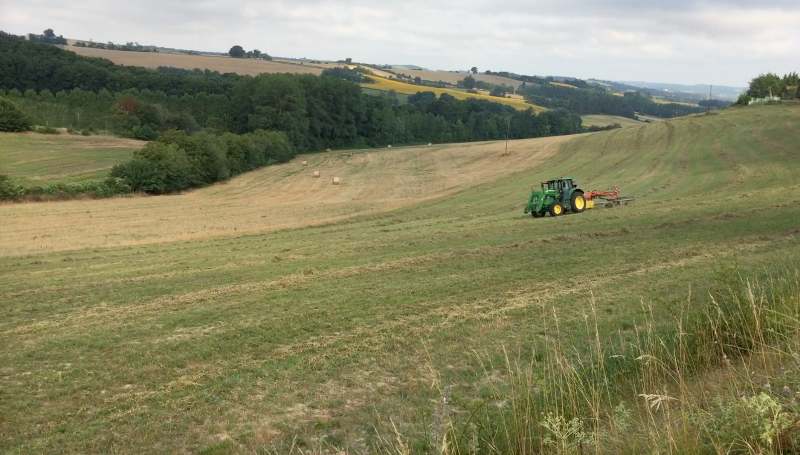 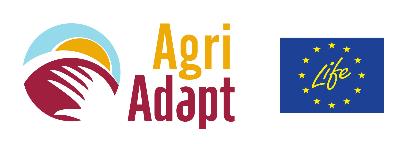 Recommendations to Reduce the 
Farm Climate Vulnerability 
in the Continental Climate Zone
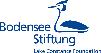 12
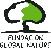 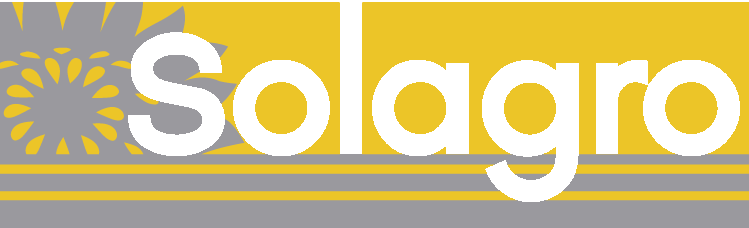 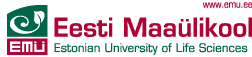 Continental climate zone SWOT
[Speaker Notes: The strengths in the continental region are slightly different than in the previous climate zones. 
All farms use catch crops before spring crops to minimise the amount of bare soil. The income of the farms is mostly spread over various pillars (reducing the risk) and dairy farms have a high fodder independence. 

A high share of one specific crop (specialisation) seems to be an overall weakness of the farms in Europe. Many of the farms in the continental climate still plough as their main tillage management and especially dairy farms don´t have a diverse crop rotation. 

Opportunities of climate change also exist in the continental climate zone: there is the opportunity of new crops/varieties (Soy, sunflower or forgotten crops such as camelina). 
Longer vegetation periods have a positive effect on grassland yields, and moisture loving pathogens may decrease. 

Threats resulting from climate change are as in the other regions a higher variability in yields, increased heat stress for dairy cows and in contrast to the opportuinity before, a risk of new pests and diseases.]
Recommendations for arable farms
Wider crop rotations
Improves soil fertility
Spreads the risk
Less risk of pests and diseases 

Undersowing
Improves soil fertility
Reduces soil erosion
Reduces soil compaction 

Mixed intercropping 
Improves soil fertility
Spreads the risk 
Less risk of pests and diseases
Higher nutrient availability
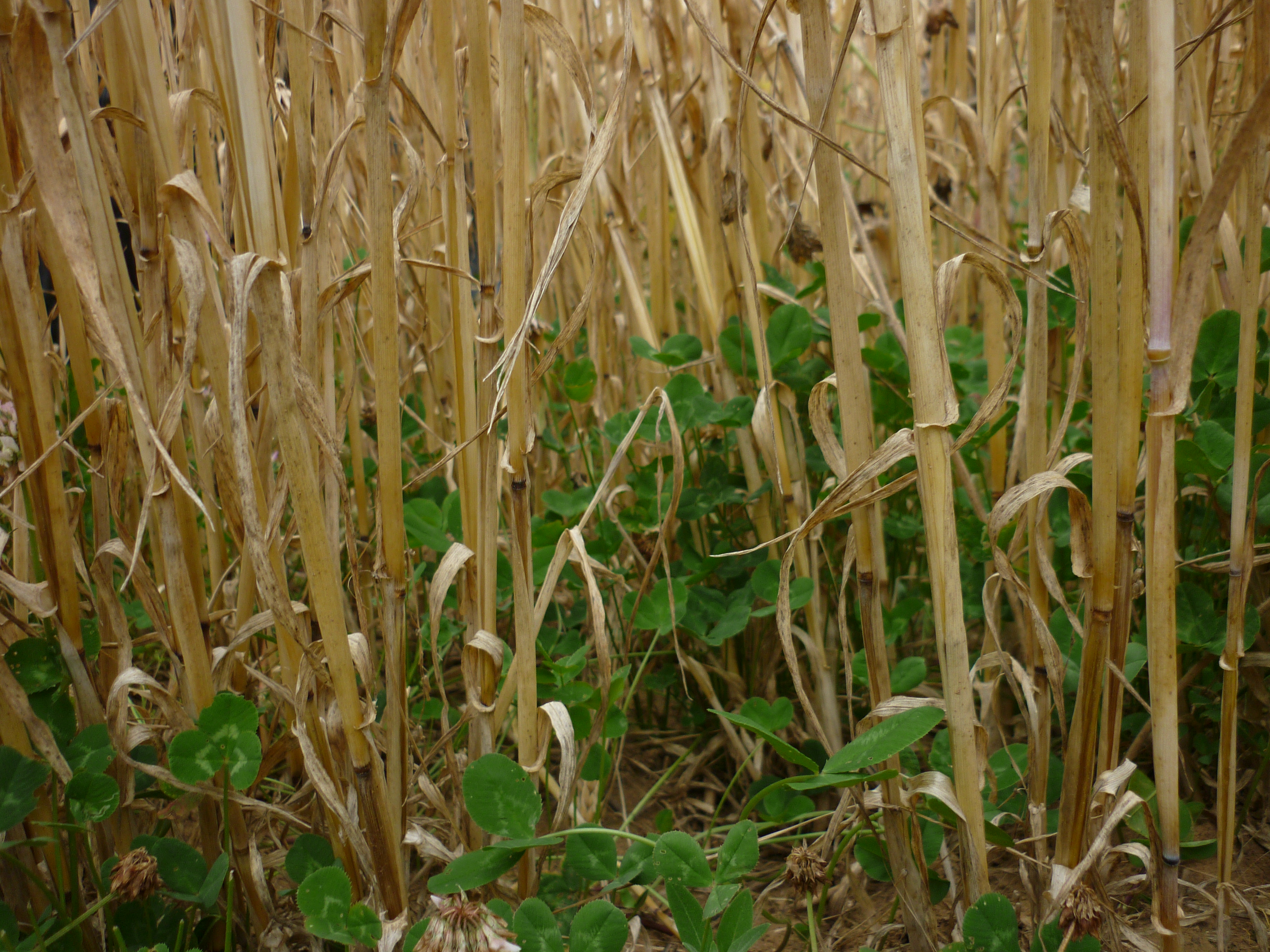 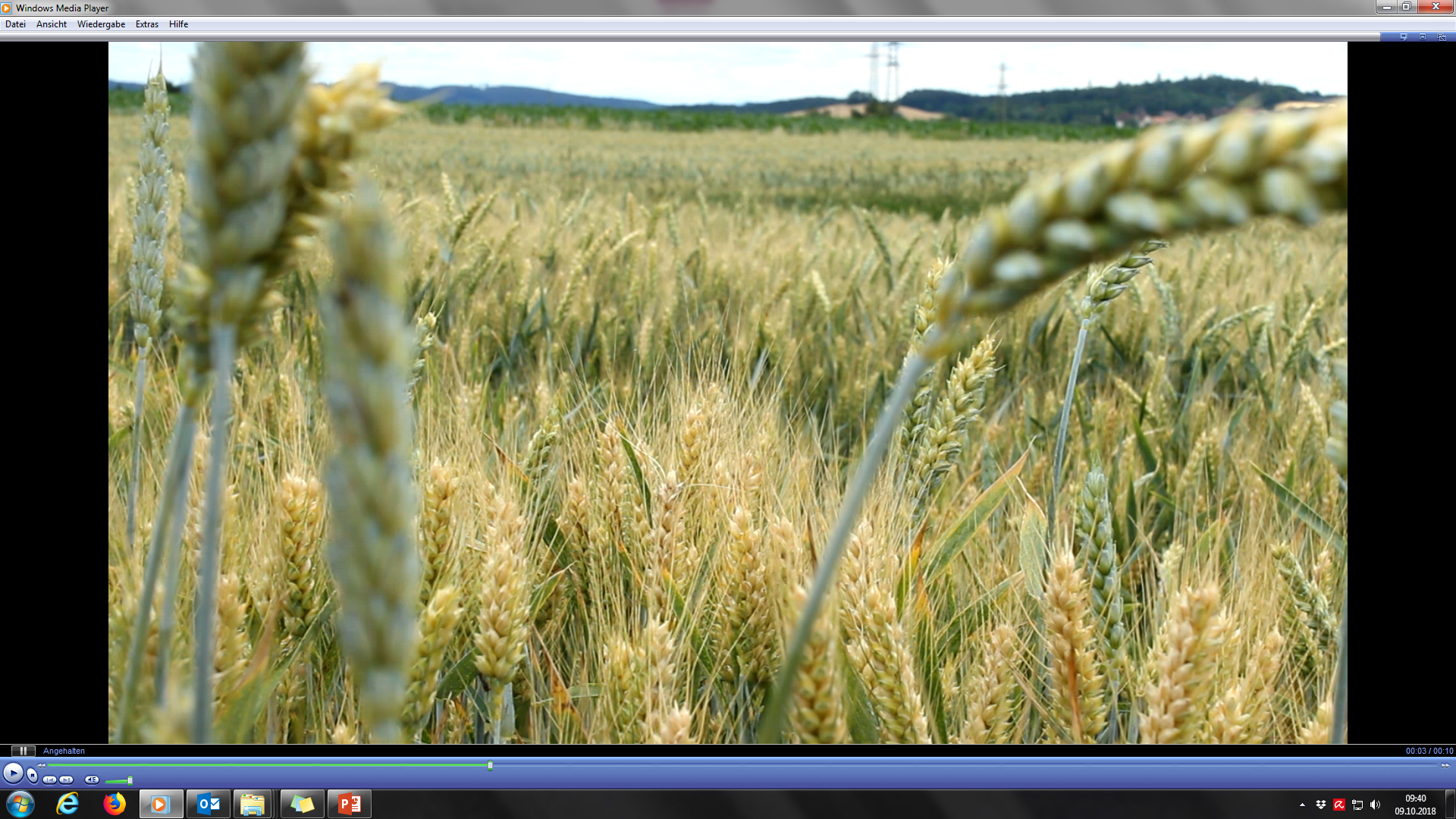 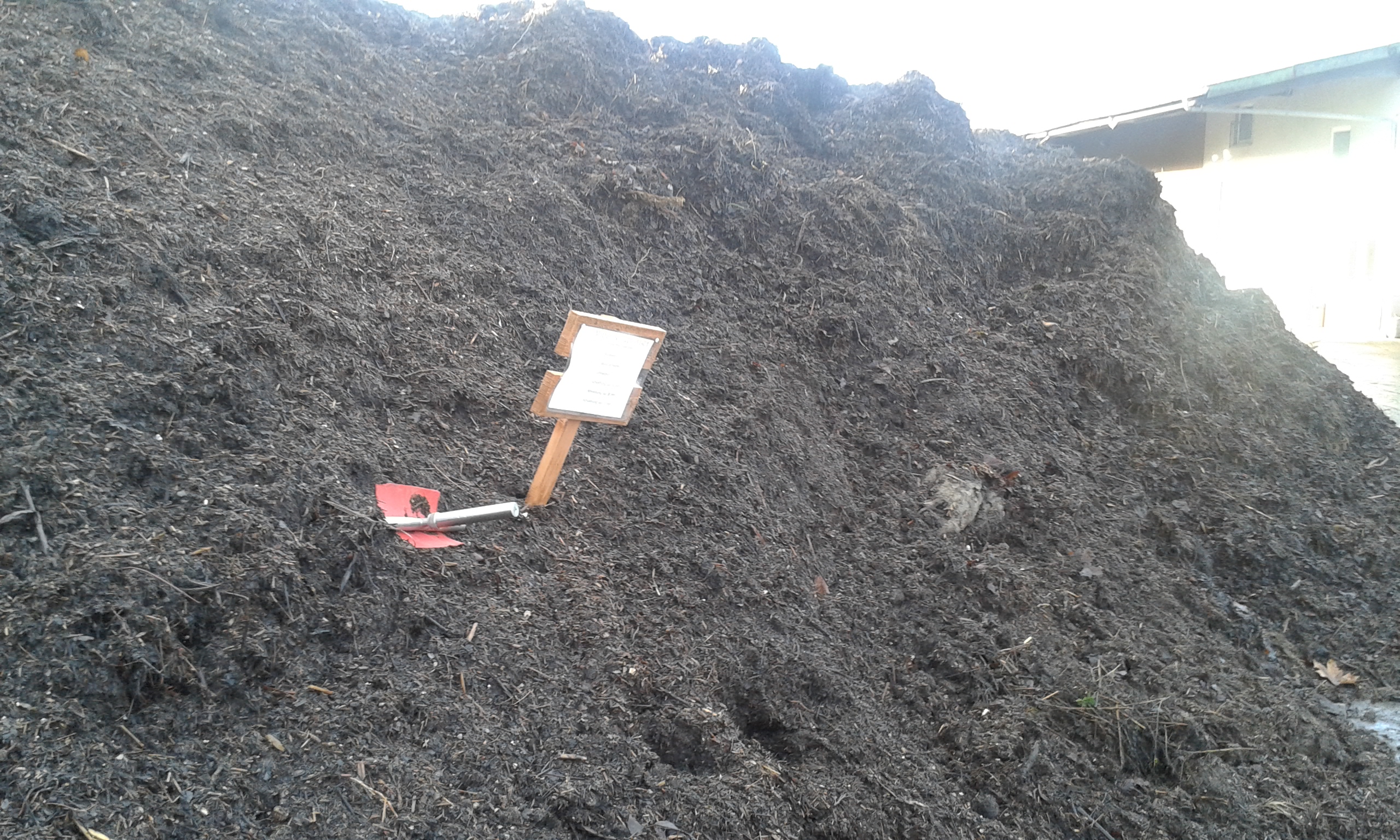 [Speaker Notes: From our work on the pilot farms, we have summarised a set of adaptation measures which have shown to be practicable. 
One of the main things which reduces the vulnerability to climate change and is sustainable is the improvement of soil quality. This can be done by all of the following measures (which also have other benefits). 
Wider crop rotations
Undersowing – seen in the picture


Meslins: Unterschiedliche Wurzelausscheidungen]
Recommendations for livestock farms
Reduce heat stress
Additional ventilation / Improved cooling system 
Open barns / Barns with outdoor access 
Decrease animal density
High water availability (barn & meadow)

Introduce clover grass into crop rotation
Improves soil fertility 
Increased flexibility compared to grassland
Protein crop
Nitrogen fixation
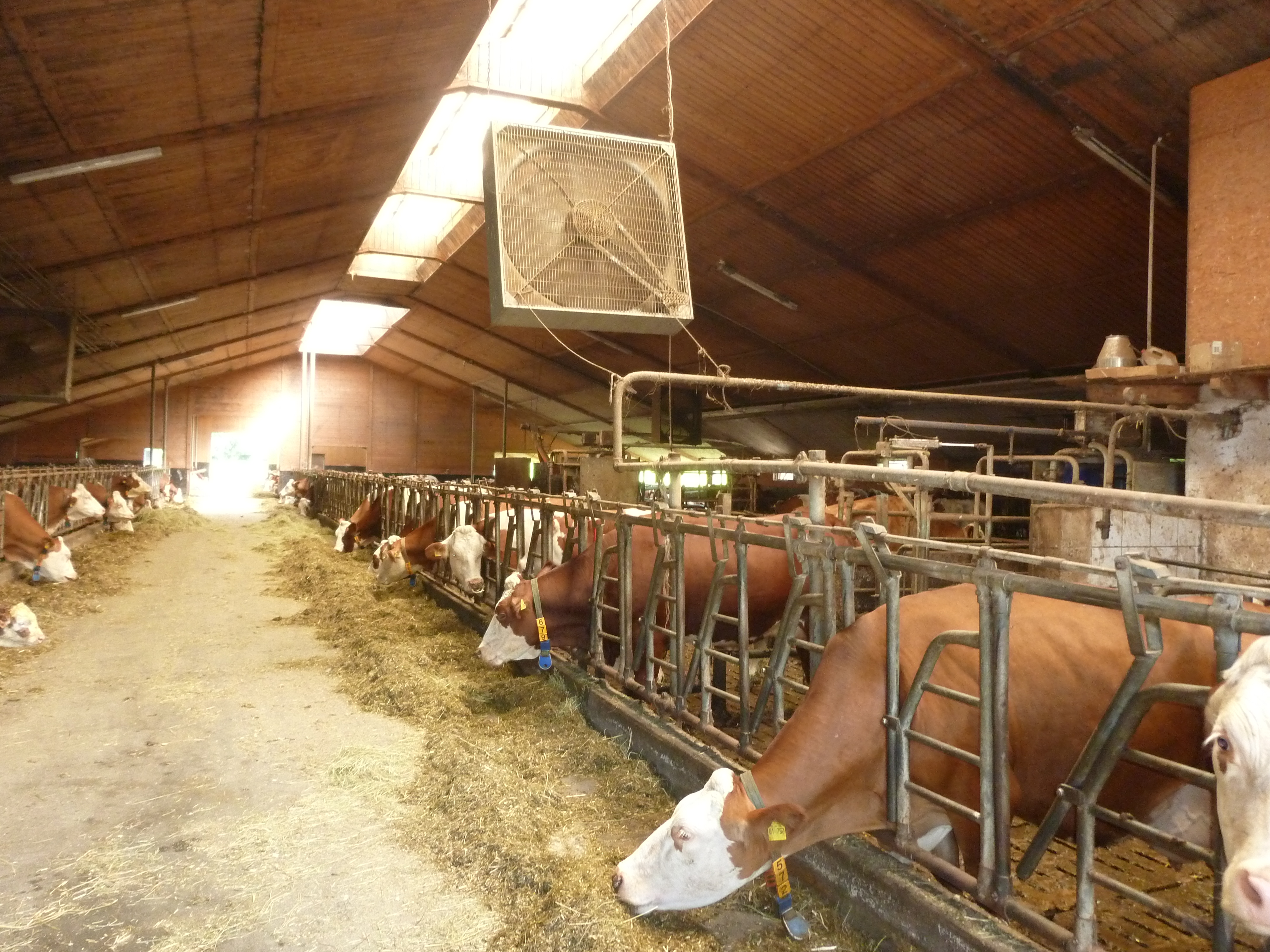 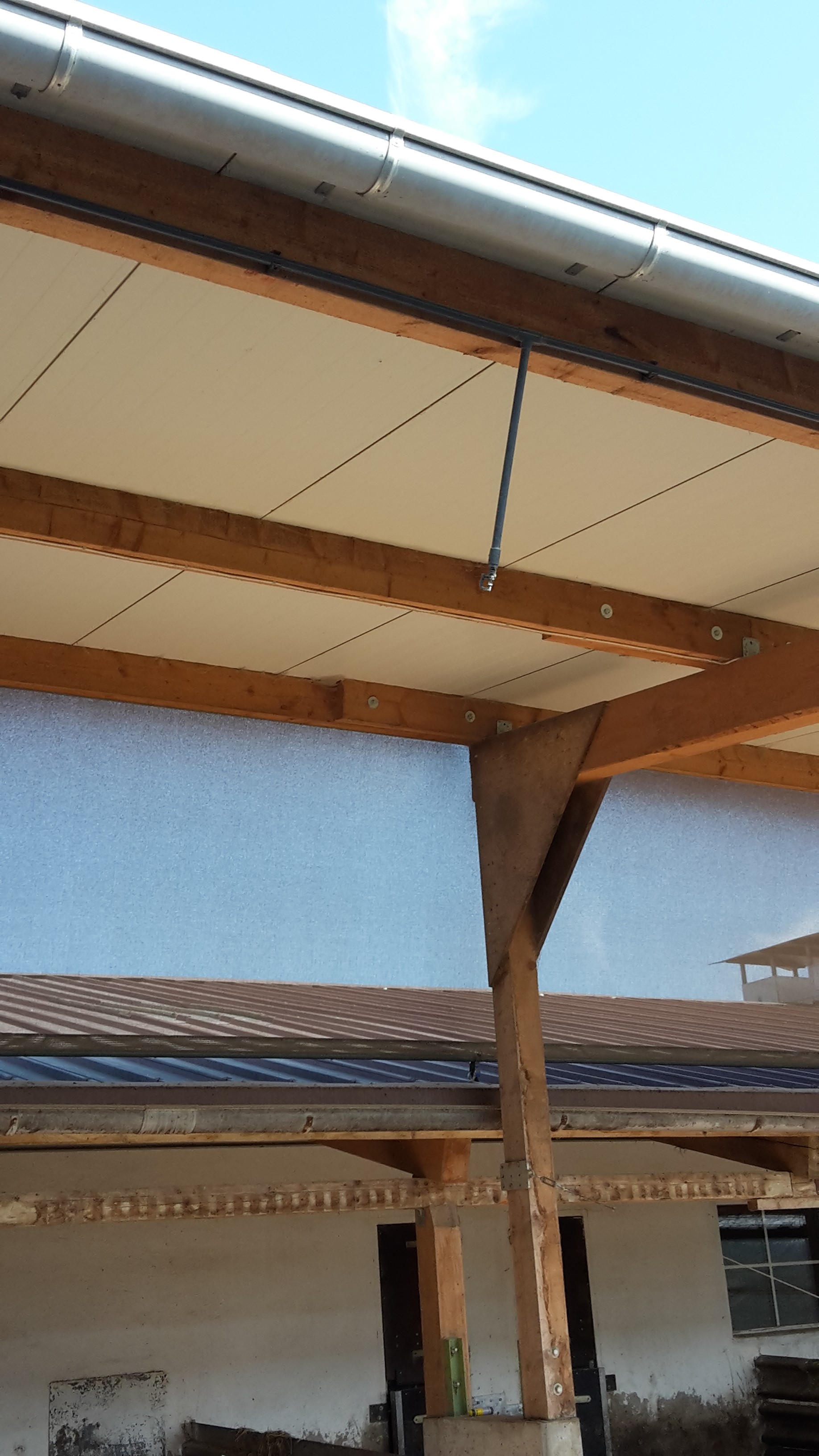 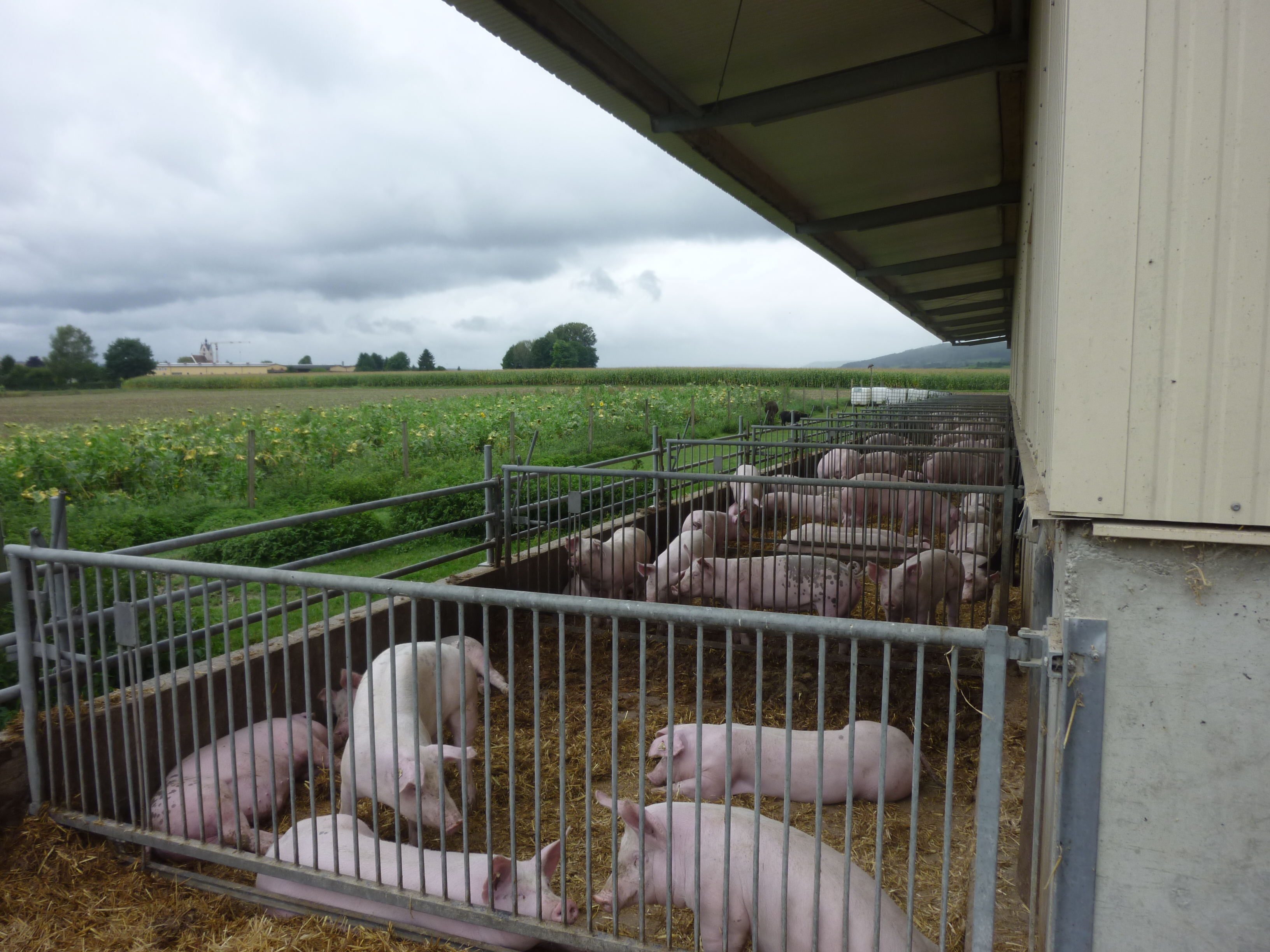 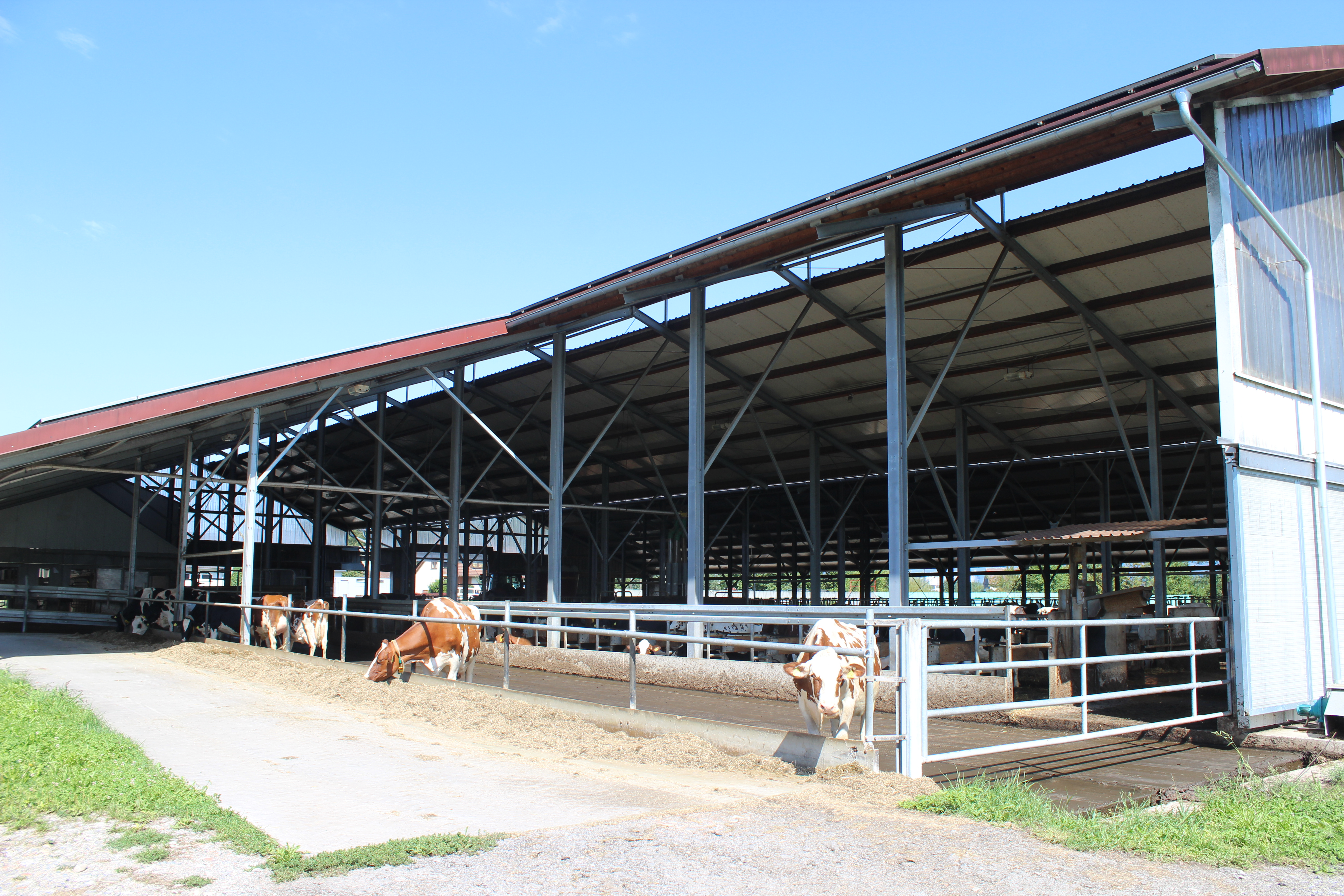 Recommendations for permanent crop farms
Hail protection nets
Higher quality and quantity
Reduces radiation and therefore sunburn

Biodiverse ground cover
Increases water availability
Reduces soil erosion
Increases amount of beneficial insects 
Regional wild plants reduce water competition with permanent crop
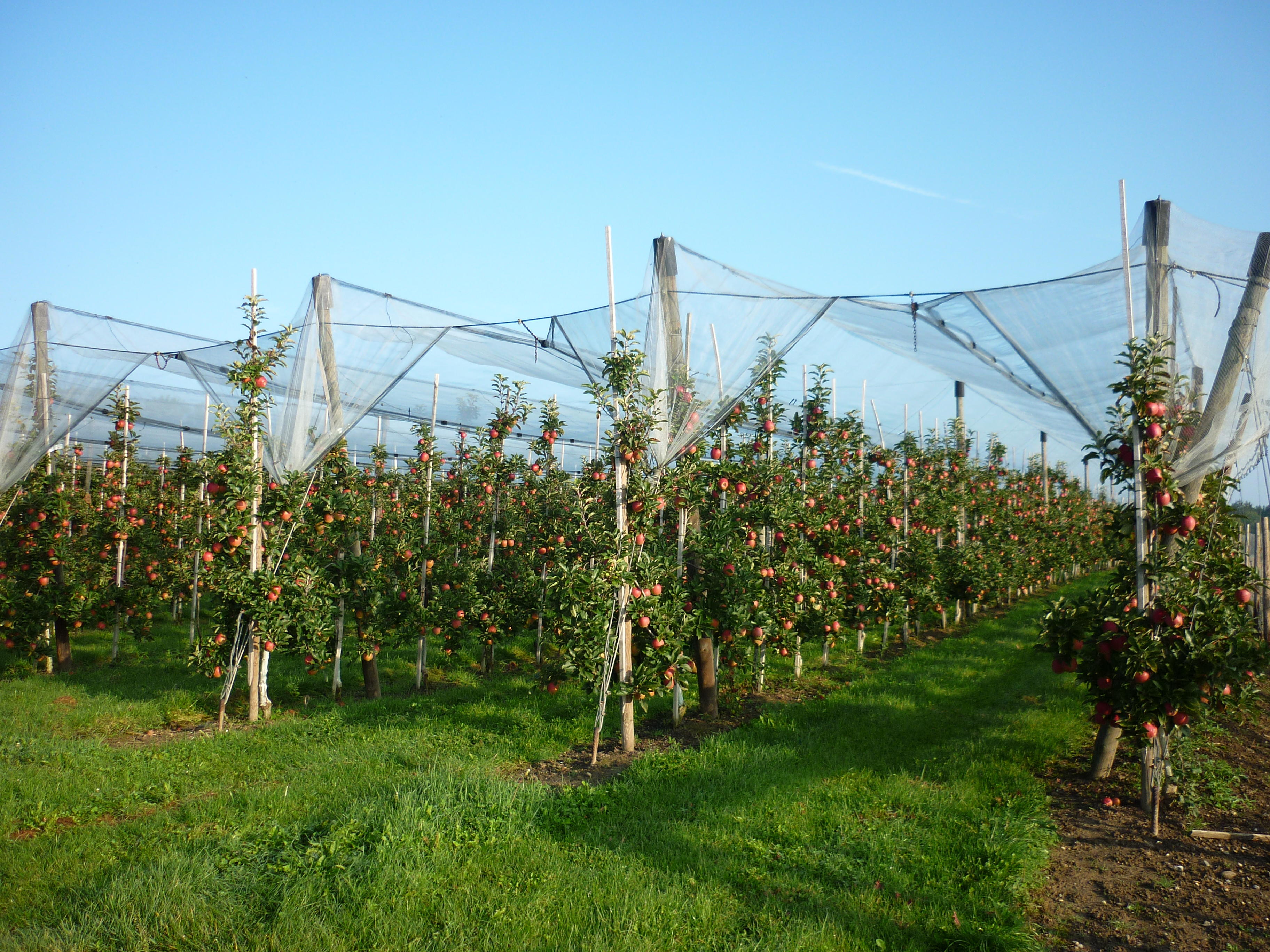 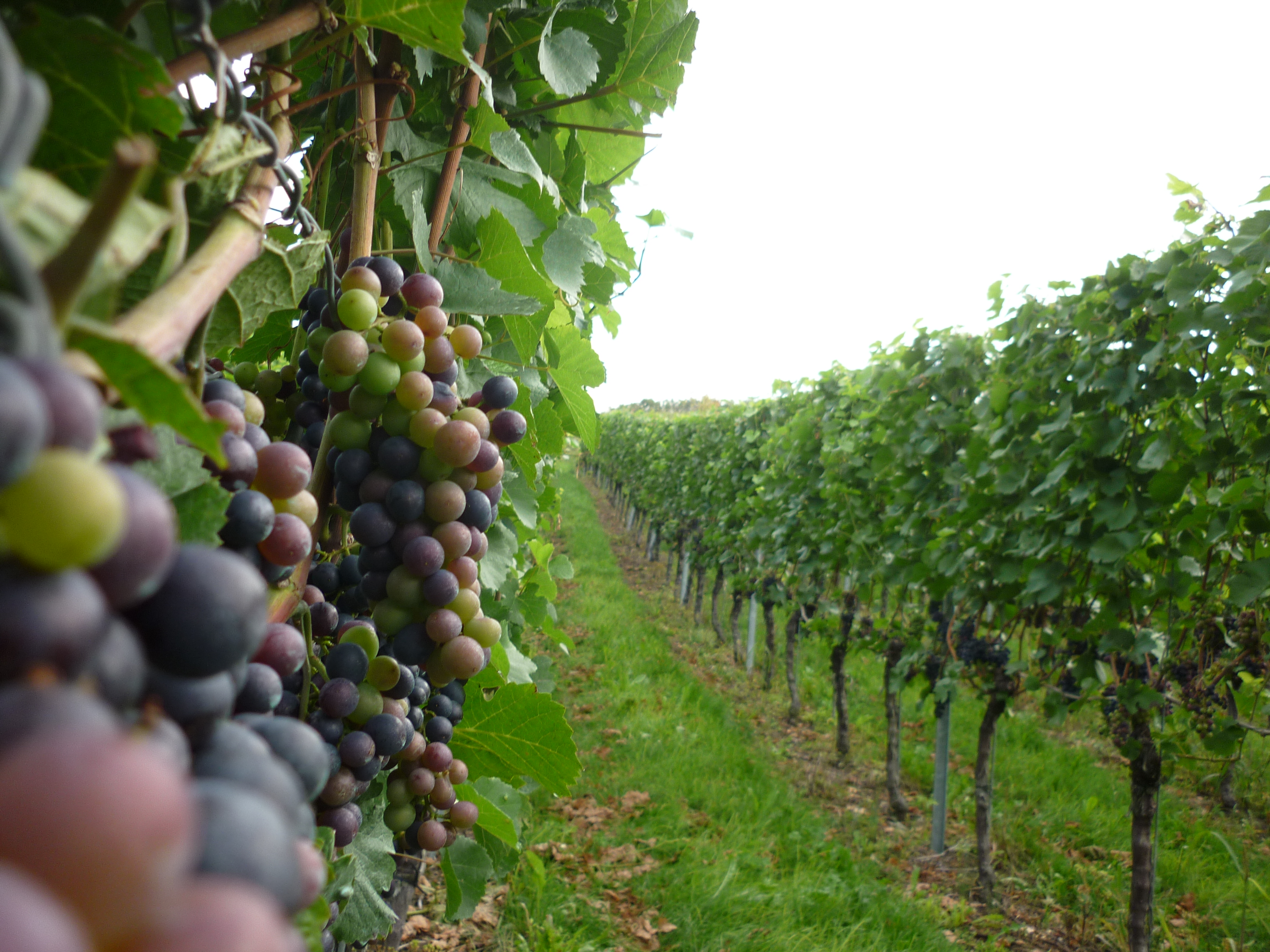 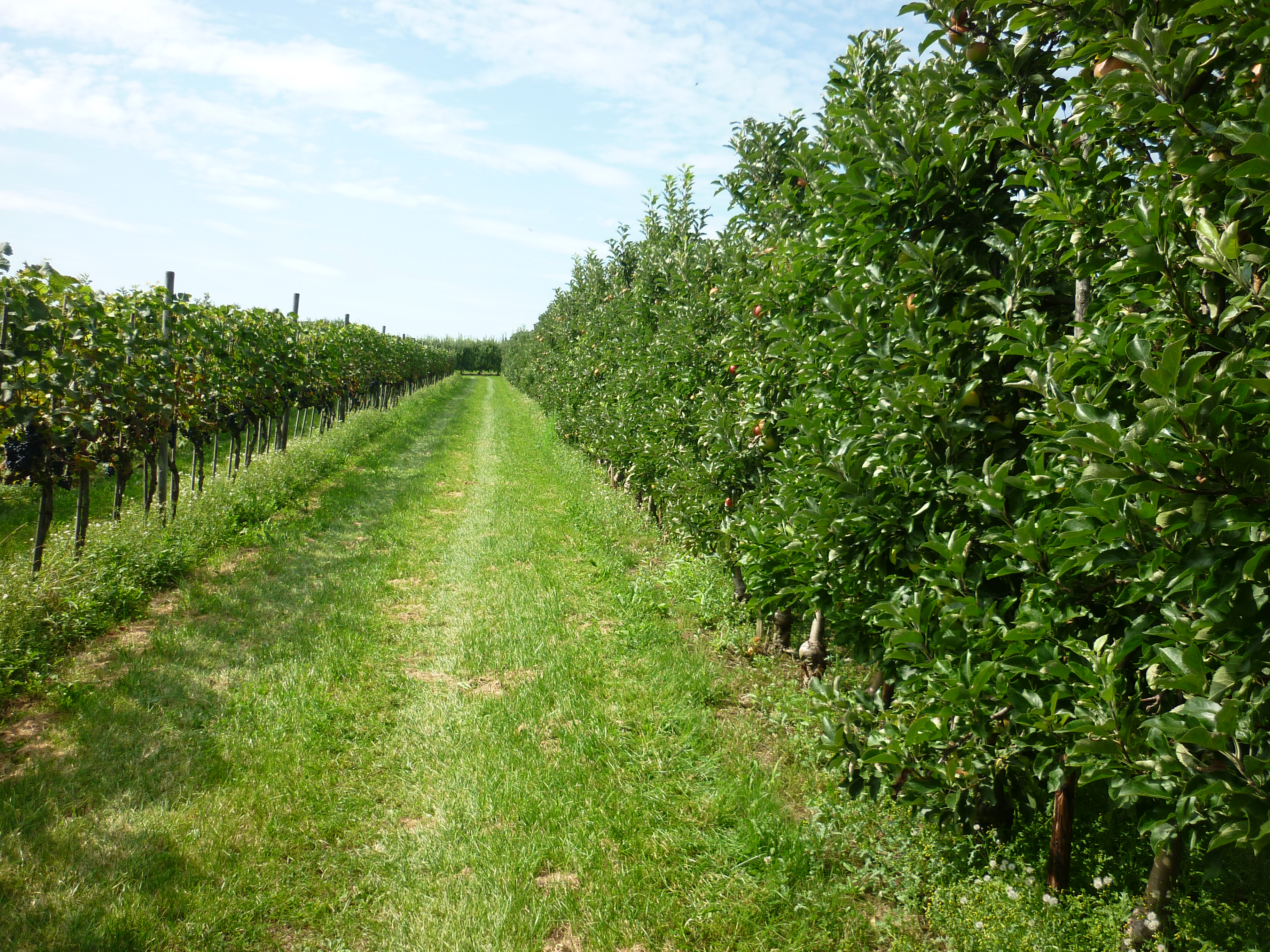 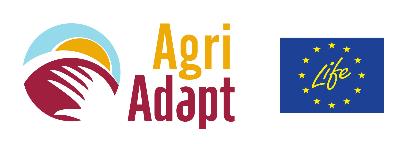 Recommendations to Reduce the 
Farm Climate Vulnerability 
in the Northern Climate Zone
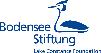 17
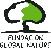 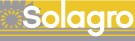 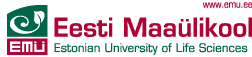 Northern climate zone SWOT
Recommendations for arable farms
Improve soil management
suitable tillage methods
soil drainage system
using green manure, nitrate catch crops and other organic amendments 

Use suitable varieties
winter hardy varieties
novel crops (soya, oil canopy, etc.)


Increase harvesting and grain drying capacity 
to be ready for wet harvesting periods
to minimise grain/economical losses
to ensure grain quality
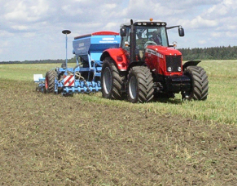 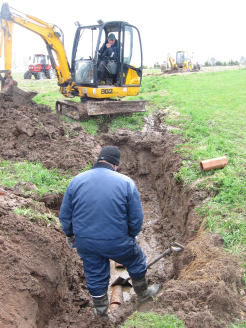 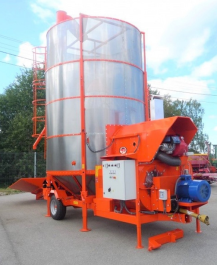 Photo: Hannes Puu
Recommendations for livestock farms
Reduce heat/cold stress
invest to cooling system in dairy 
provide different shelters for outdoor animals during summer and winter 

Increase fodder storage
to be used during unfavourable weather periods 
to avoid unwilling animal slaughter/culling
improve soil drainage to avoid flooded areas
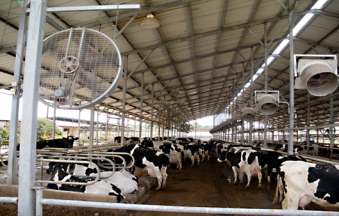 http://www.panddsales.com/equipment/cooling.html
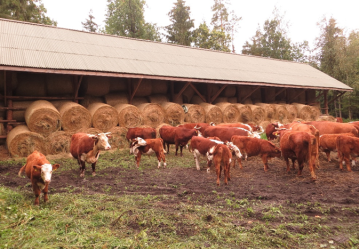 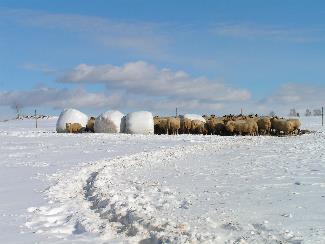 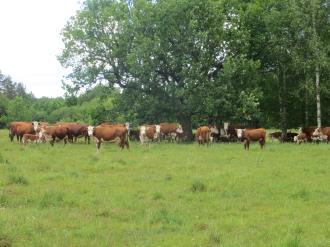 Recommendations for permanent crop farms
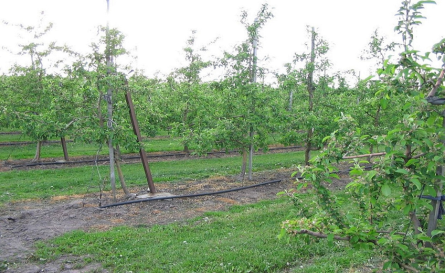 Need for irrigation systems
apple, plum, blueberry, currants
frost protection by sprinklers

Hail/frost protection covers
winter covers for grapes
spring/autumn covers for grapes
or plastic tunnels
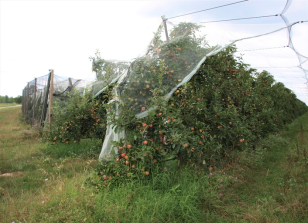 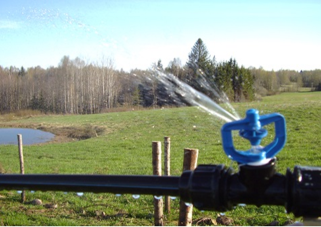 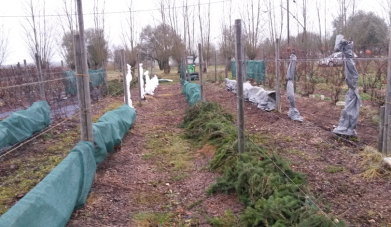 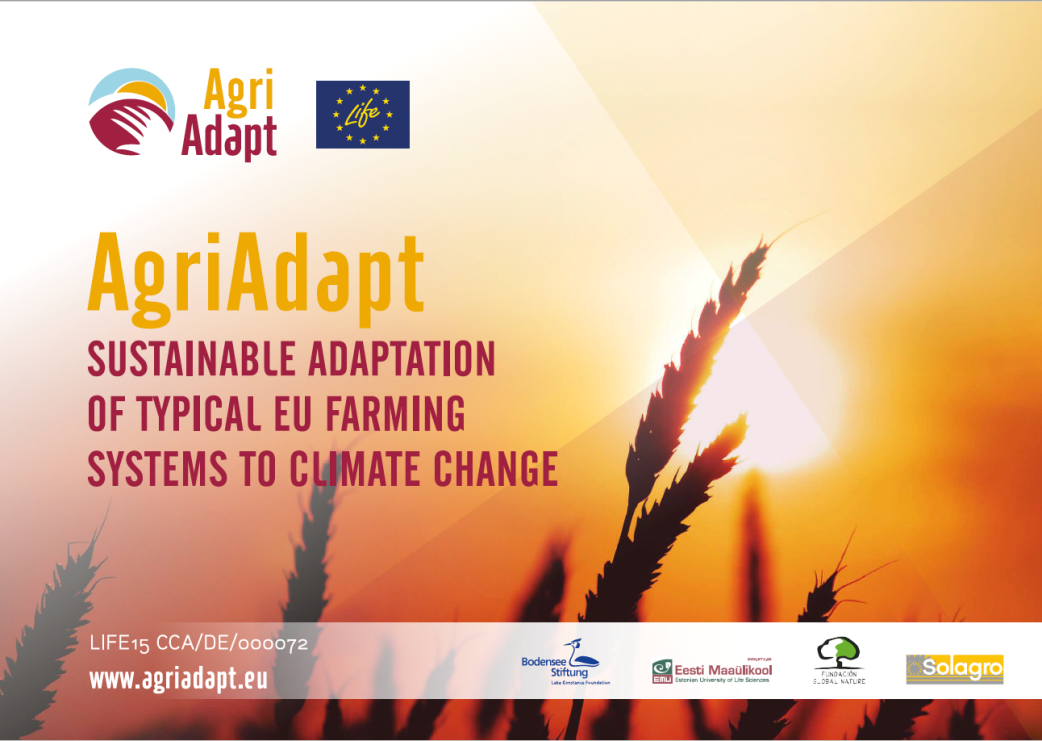 Thanks for your attention